10.2 Managing organisational culture
Influences on organisational culture and reasons/problems of changing the culture
Learning outcomes
You should be able to understand:
The influences that create it.
The reasons for and problems associated with changing organisational culture.
Where does culture come from?
It is created unconsciously based on the values of the:
Founders
Senior management
Core people.
Over time, culture can change and evolve.
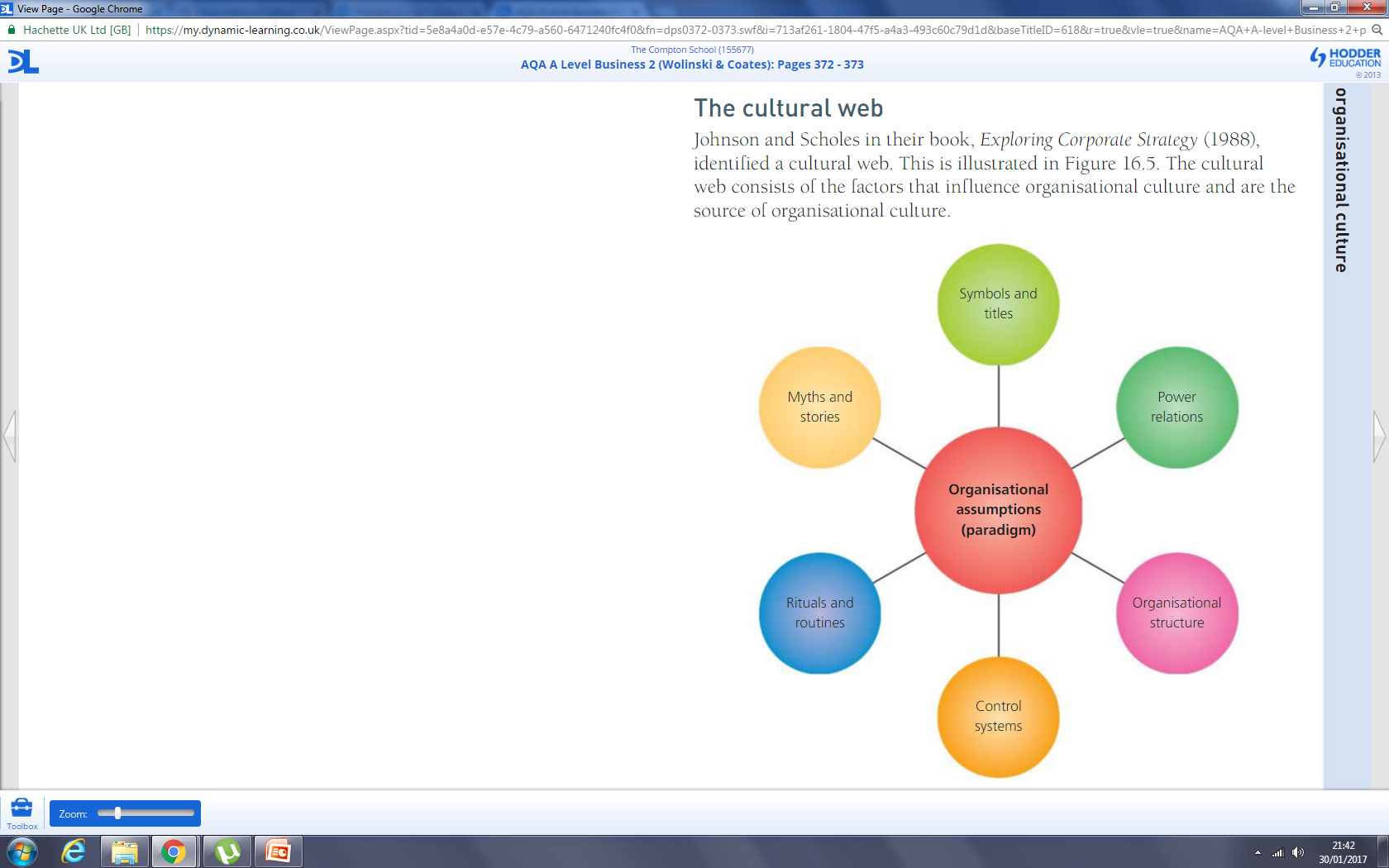 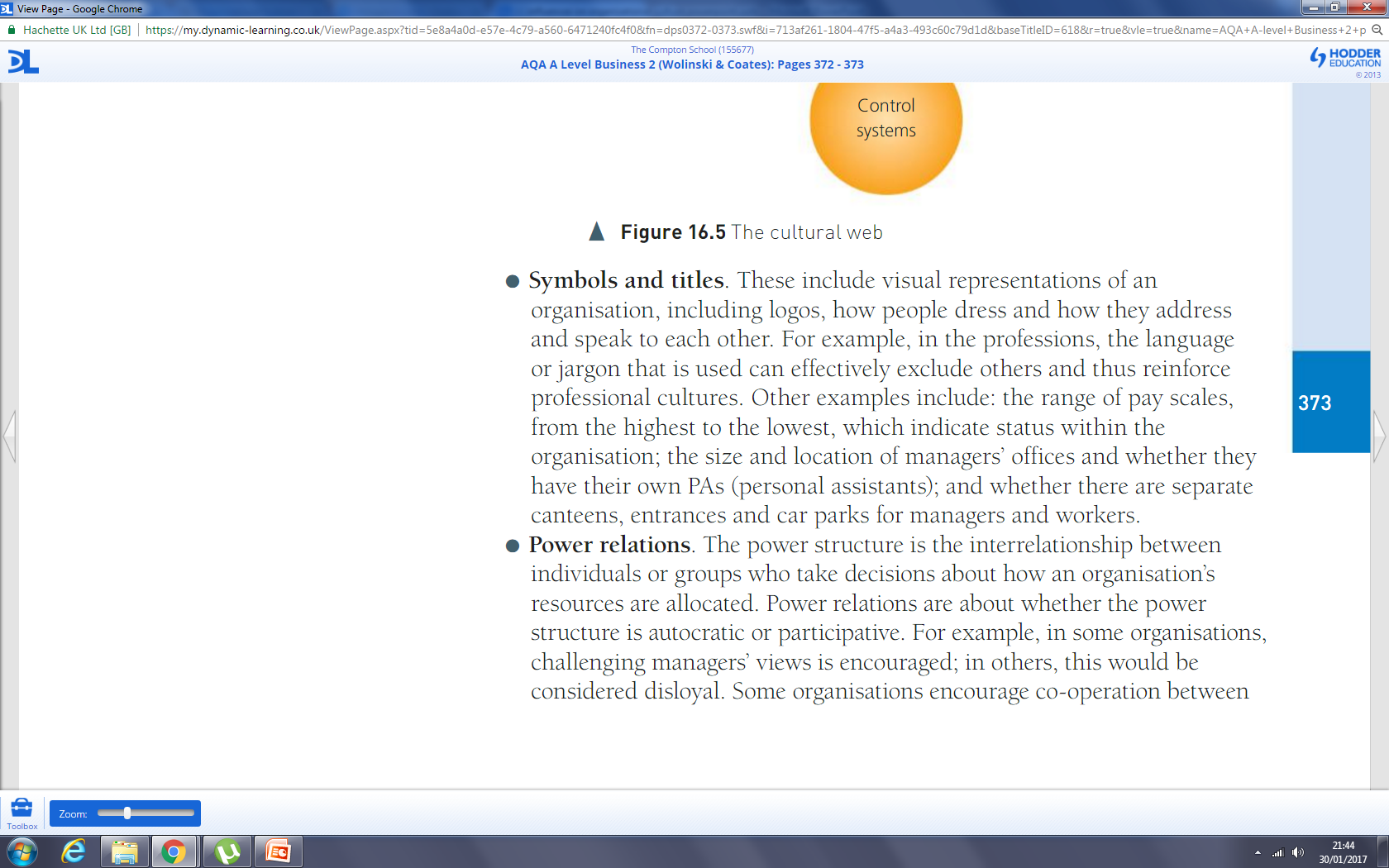 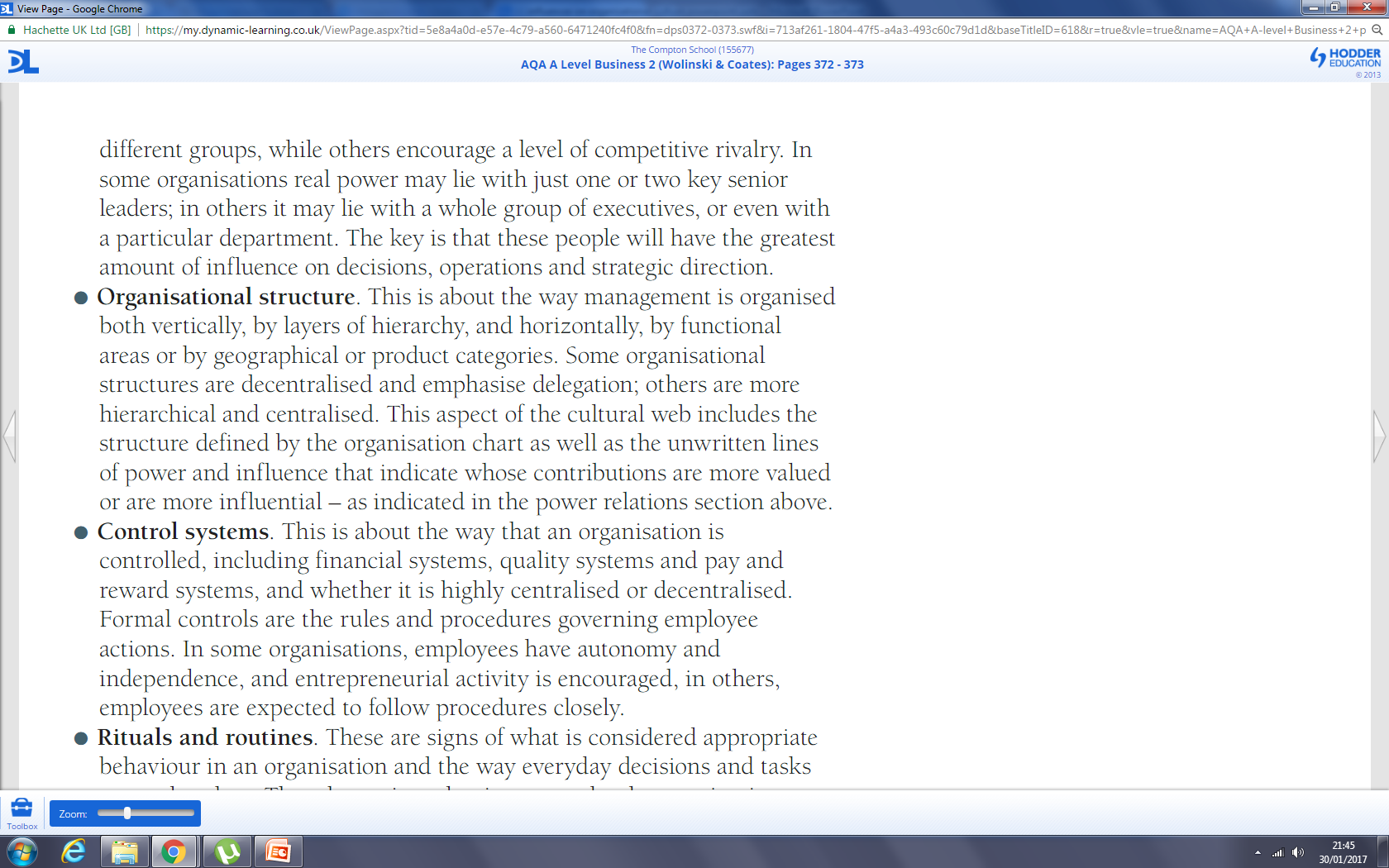 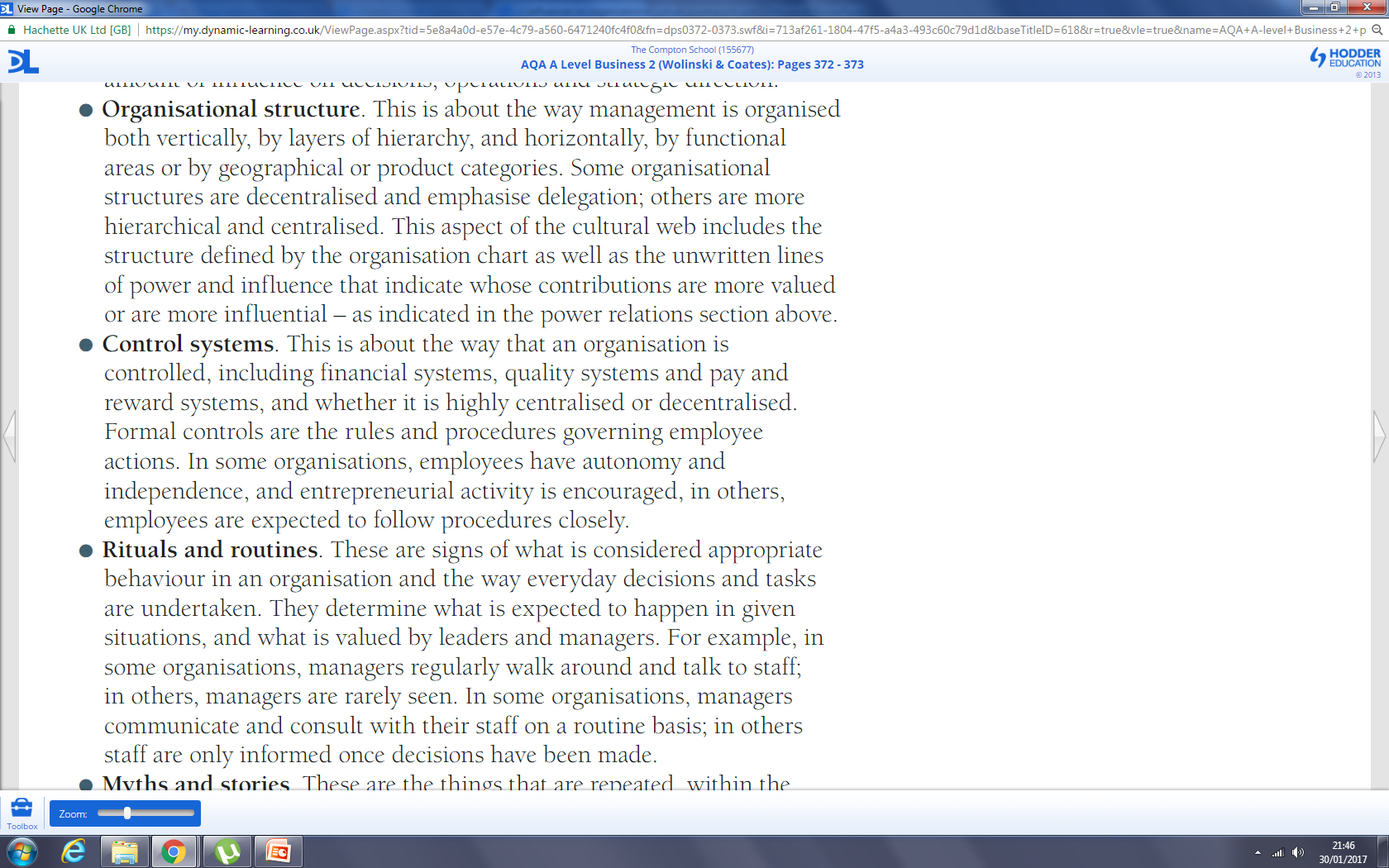 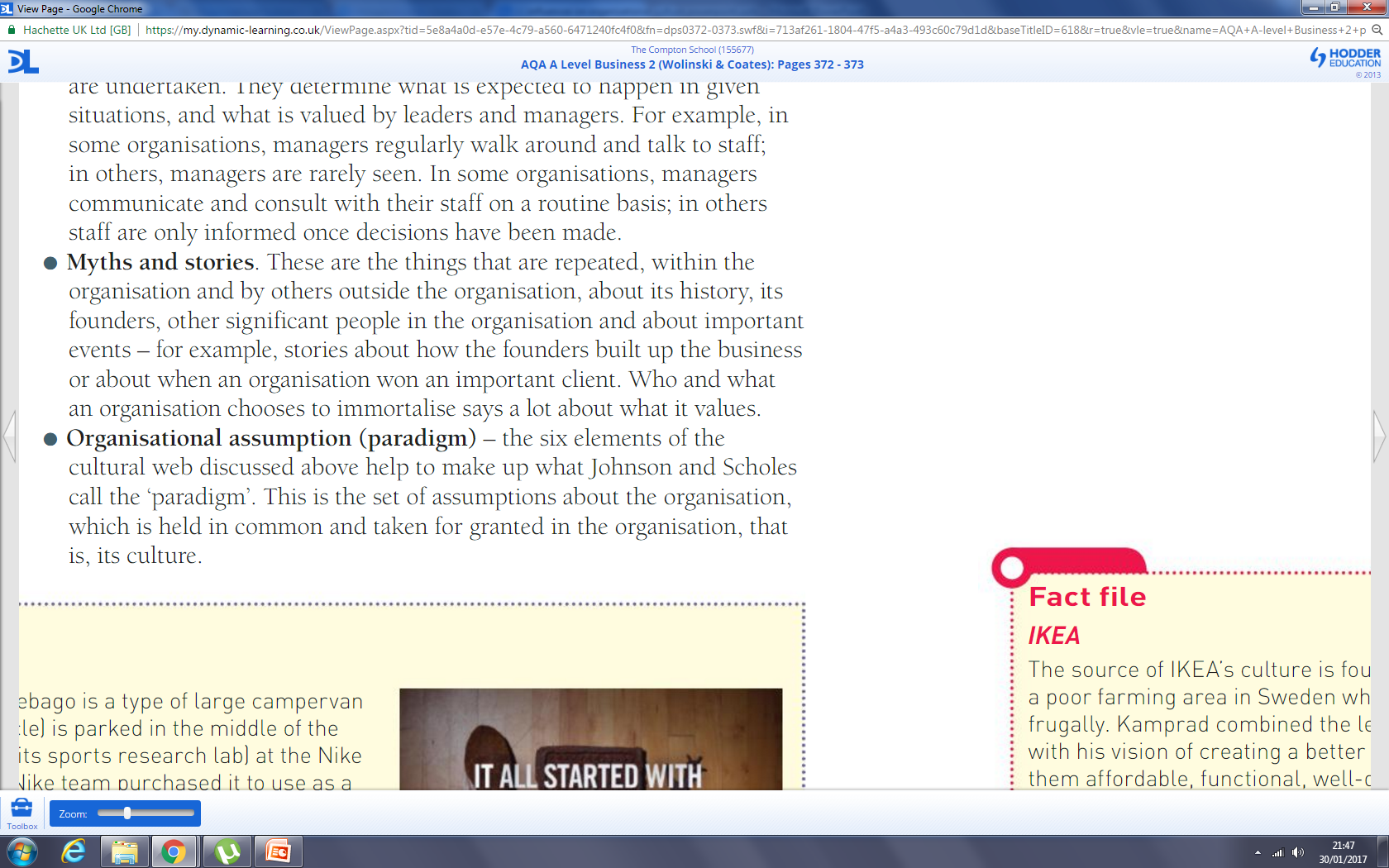 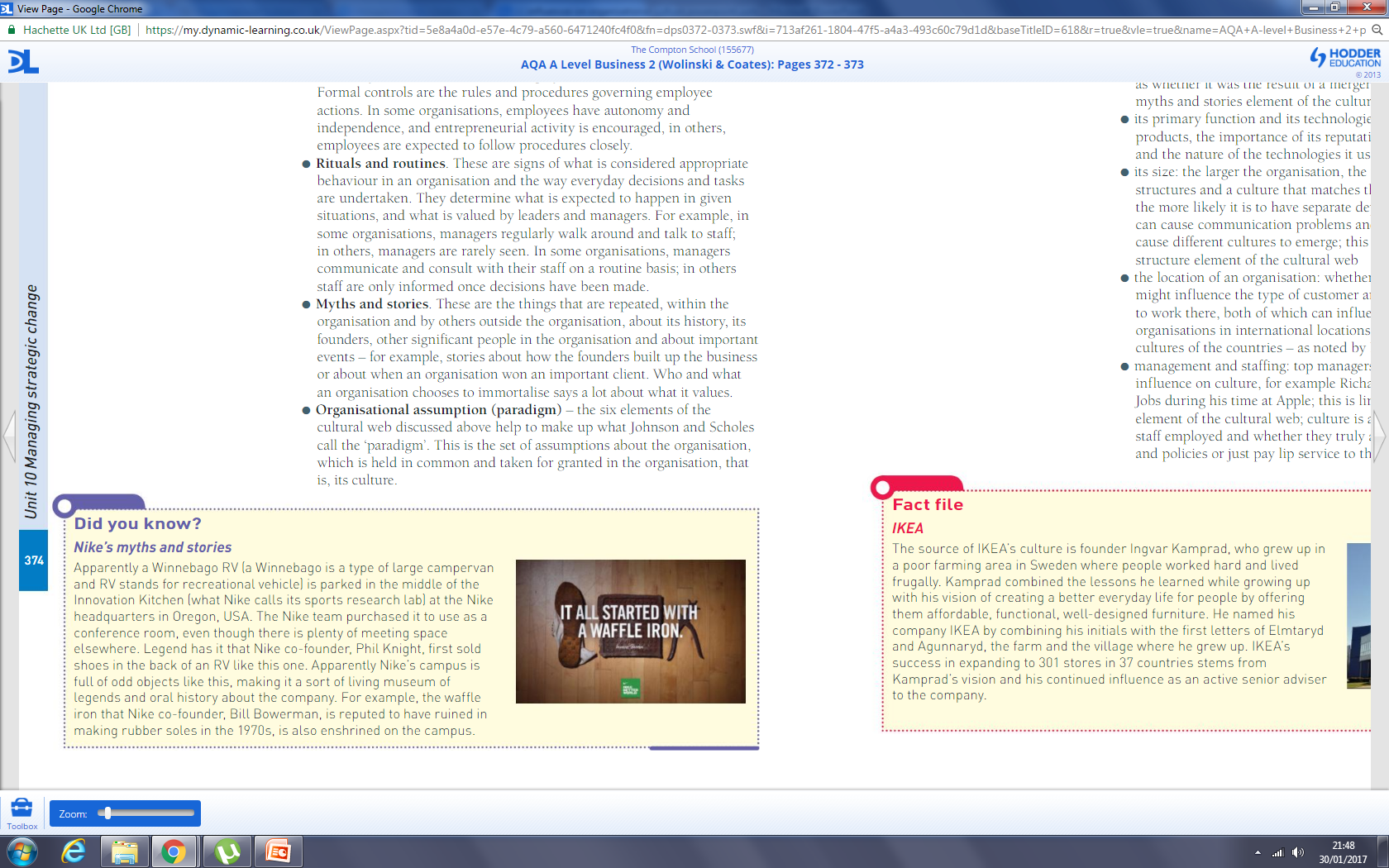 Other influences on culture:
Nature of the markets served by a business
The developmental stage of the business
The degree of regulation imposed on a business
The finance available
The history of an organisation
Primary function and technologies
Its size
Location
Management and staffing
Reasons to change organisational culture
To improve business performance – this could be because of:
Declining profits and sales
Inadequate returns on investment
Low quality or standard of customer services

To respond to significant change such as:
Market changes (competitors or growth)
Political or legal environment
Change of ownership (takeover or merger)
Change of leadership (new CEO)
Economic conditions (recession)

Rapid expansion or retrenchment
Common problems of changing organisational culture
The overuse of power tools – those of coercion and underuse of leadership tools: vision, role modelling etc.
Beginning with vision but failing to put management tools – strategic planning, promotion, etc. – in place so that behavioural changes can take place.
Beginning with power tools – operating procedures, role definition, even before a clear vision is in place.
Vision not clear to employees lower down in the business – can form their own cultures within their departments
Staffing may change if there is retrenchment – people can struggle to adapt
Tools that managers can use
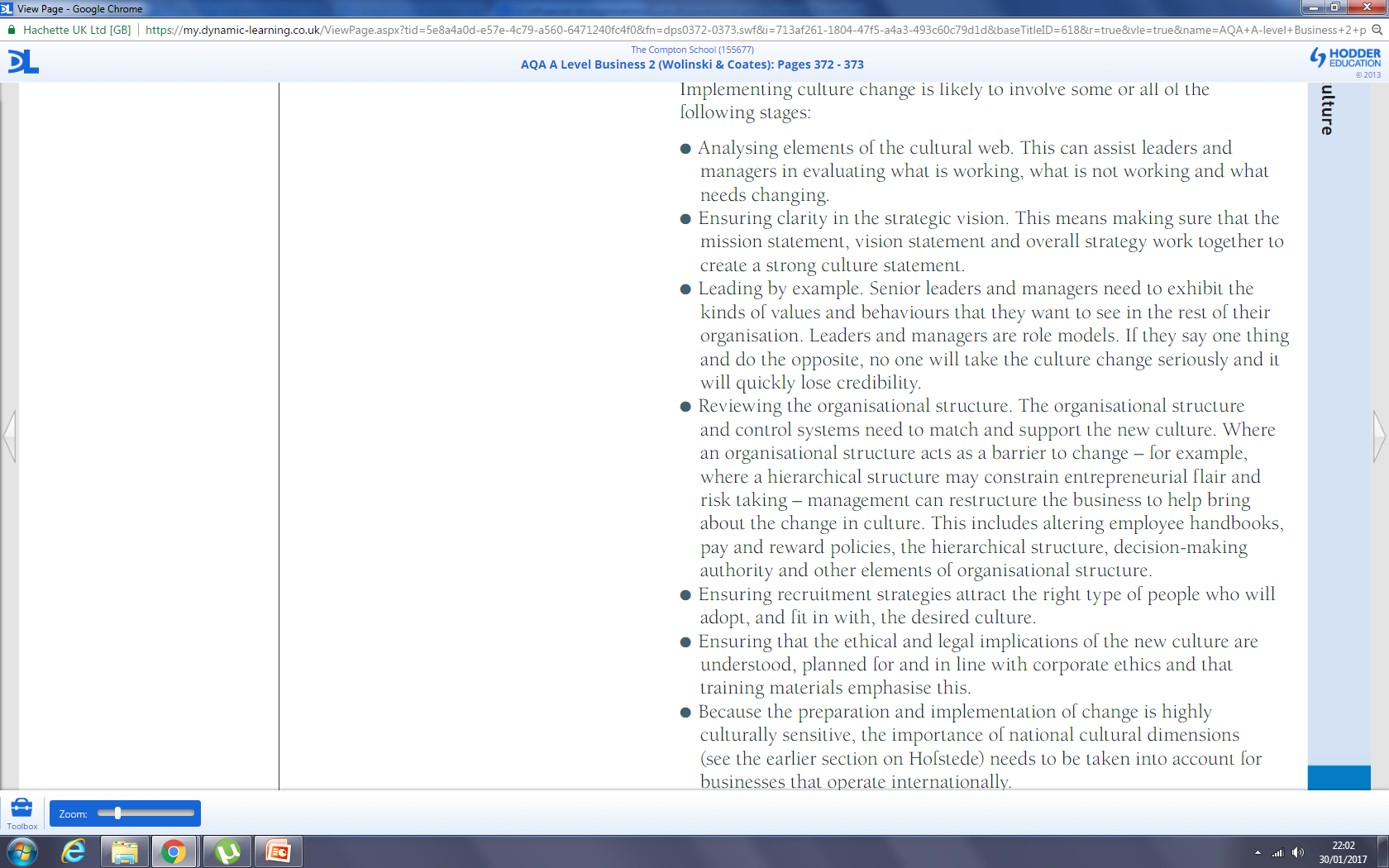 Discussion or activity
The Co-operative Bank faced many problems in 2014. Two leaders, Chief Executive Euan Sutherland and Paul Myners, both resigned. One because he claimed the organisation was 'ungovernable' and the other said he was overwhelmed by resistance to change.
They attempted to change the structure to a traditional hierarchy style but the business was founded with a co-operative style of democracy, where the members voted for changes and controls.
This seemed to be an unavoidable clash of cultures where effective corporate governance was incompatible with co-operative principles.
Adapted from 'The Co-Operative Group: culture clash‘, a Guardian editorial, 10 April 2014 

Research some of the issues that the Co-operative Bank has faced. Were they external or internal? Has it been to do with culture differences, and if so which ones? How have power and leadership tools been used? What cultural norms have shaped the bank?
Exam-style question
Refer to the example on the previous slide.

Question
To what extent do you agree that the Co-operative Bank has had a clash of cultures – that a co-operative, democratic style is very different to the traditional, hierarchical style?

Tip: 
‘To what extent…’ means you need to argue your point and come to a conclusion. What was the old culture of the bank? What was it being changed to? Why were the two incompatible? Are there any similarities or are there only differences? Make sure there is a conclusion.
Summary
An organisation’s culture can be influenced by the leadership style and how work is delegated.
How work is delegated can be affected by the cultural norms within countries.
The cultural norms within countries are important because businesses are operating in a global marketplace, either across borders or employing different nationalities.
Organisational cultures are difficult to change and it can depend on how power or coercion is used.